subdivertor neutral gas balance
D. Naujoks, and W7-X team
Max-Planck-Institut für Plasmaphysik, Wendelsteinstraße 1, 17491 Greifswald, Germany
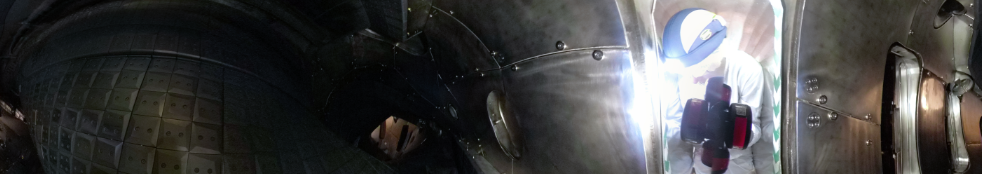 D. Naujoks
01.03.2022
1
TF-II: exhaust - OP1.2 pumping efficiency
steady state -> no wall pumping,  efficient exhaust required for density control by compensating outgassing, gas inlet, pellets, NBI
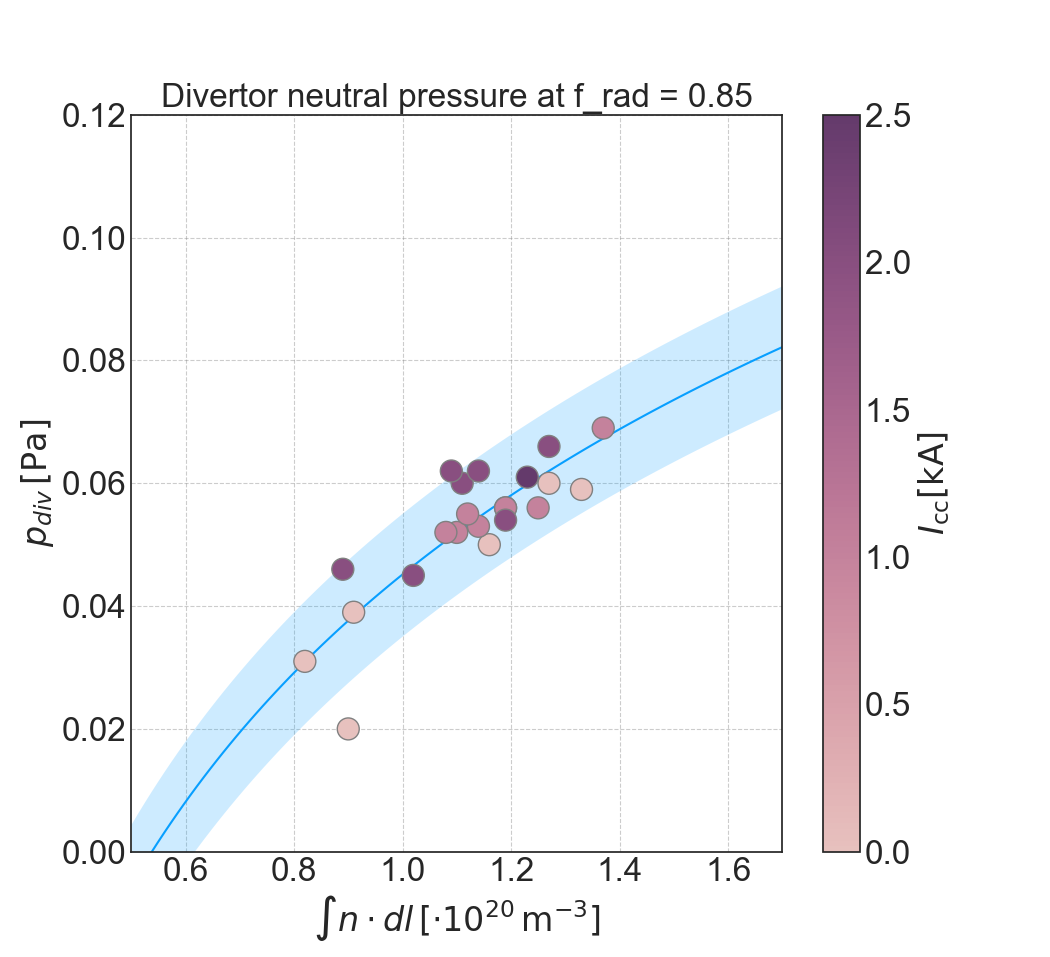 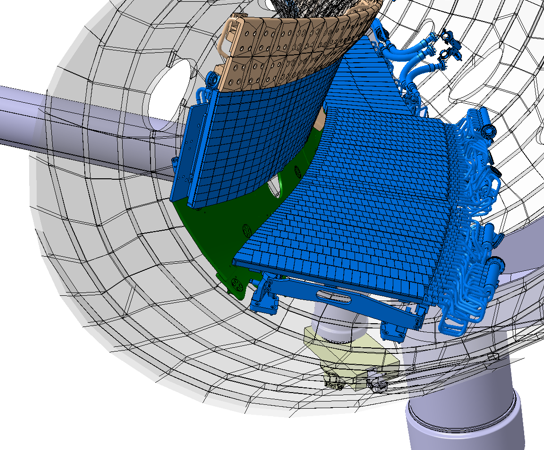 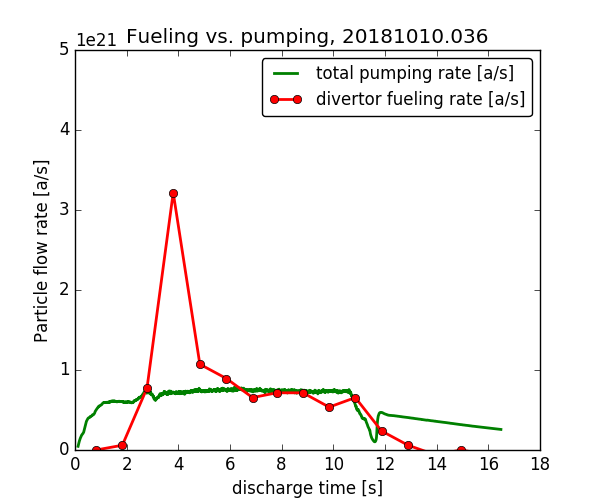 plasma domain
the island divertor can build up high sub-divertor pressures providing  good density control with saturated first wall
pumping gap
20181016.016
20181010.036
sub-divertor 
domain
Source: M. Krychowiak
High-iota configuration seem to be very promising for long-pulse operation: surprisingly higher pressures were found 
where particle exhaust is through the AEP sub-divertor
01.03.2022
D. Naujoks
2
TF-II: exhaust - pumping gaps
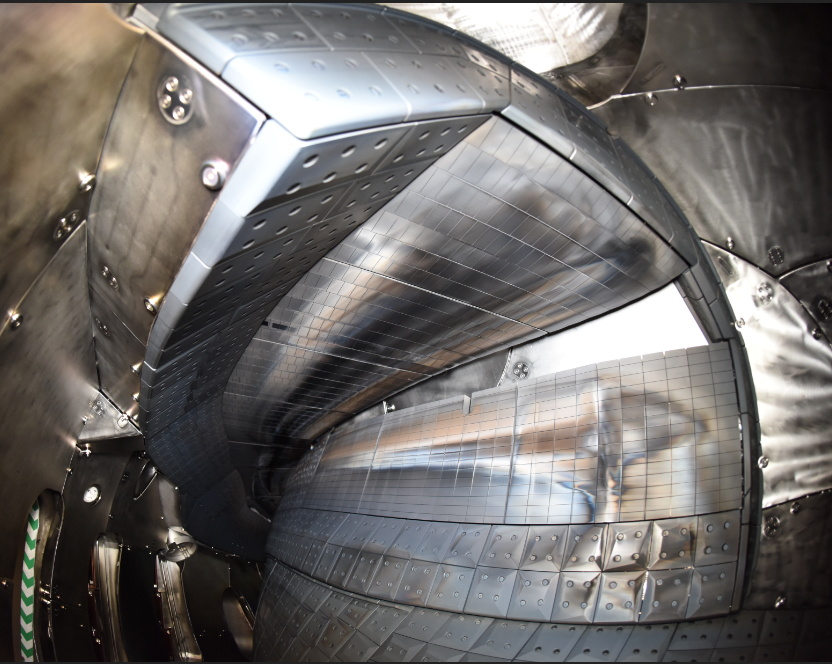 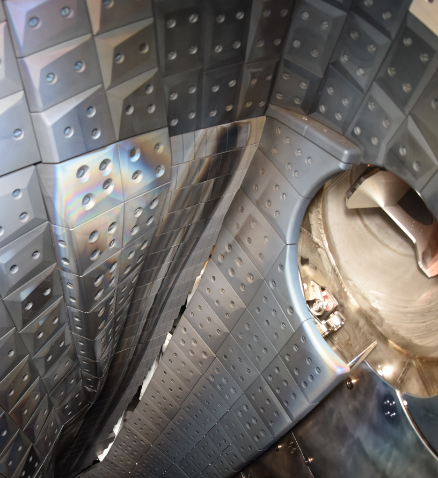 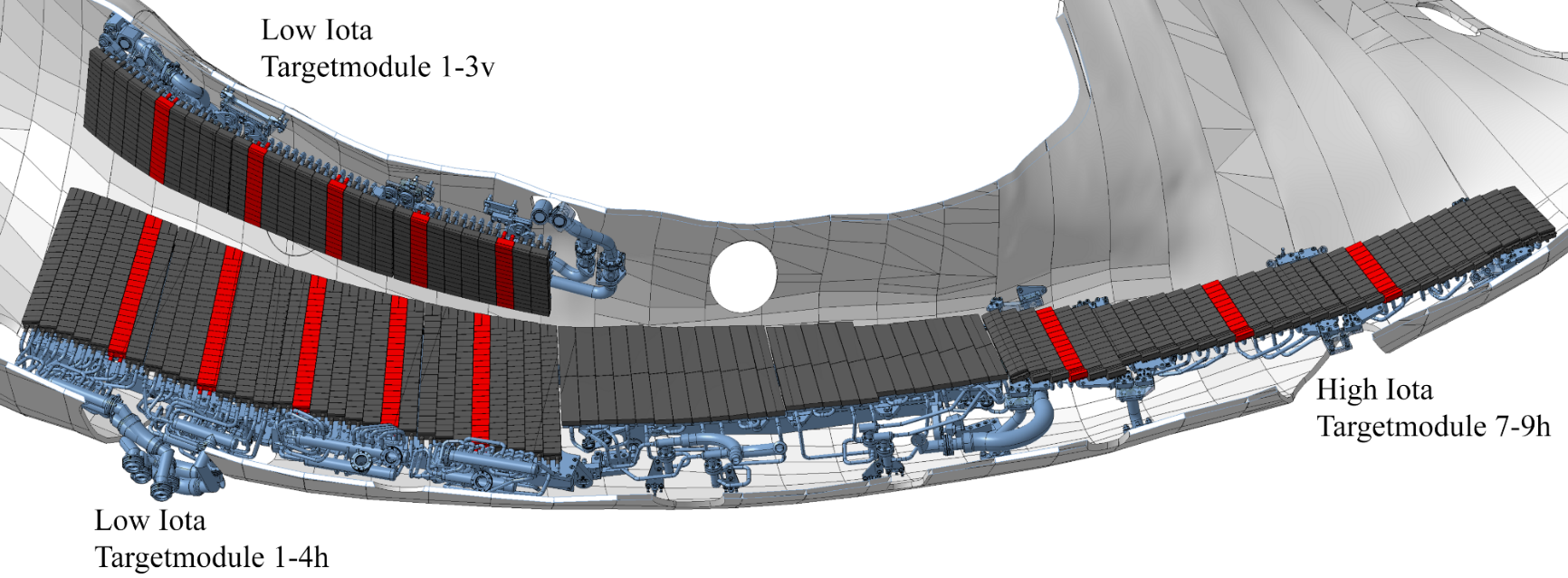 large pumping gap
small pumping gap
AEH port
AEP port
01.03.2022
D. Naujoks
3
TF-II: exhaust - OP1.2 pumping efficiency AEH/AEP
neutral gas exhaust is effective if control of plasma density can be maintained regardless of what the various gas inlet systems, NBI, pellets, and wall deliver to the plasma. 
control the temperature-induced outgassing of the wall components by active pumping (TMPs, cryopumps), cooled PFCs
the pumping is more efficient the higher the neutral gas pressure is
more particle/heat load 
-> more recycling
-> higher neutral gas pressure?
Standard configuration (EJM) up to Pdiv = 4*10-4 mbar (AEH port)  
High-iota configuration (FTM) up to Pdiv= 1*10-3 mbar (AEP port)
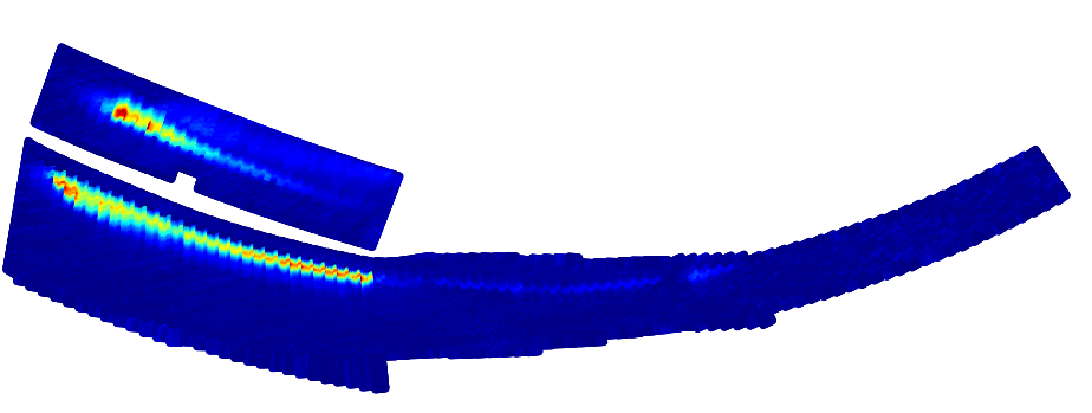 High-iota configuration
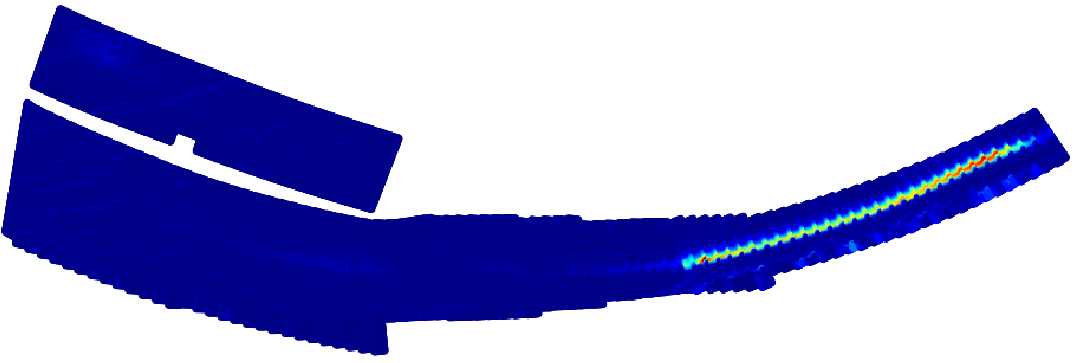 Standard configuration
AEP port
AEH port
01.03.2022
D. Naujoks
4
TF-II: exhaust - OP1.2 pumping efficiency AEH/AEP
neutral gas exhaust is effective if control of plasma density can be maintained regardless of what the various gas inlet systems, NBI, pellets, and wall deliver to the plasma. 
control the temperature-induced outgassing of the wall components by active pumping (TMPs, cryopumps)
the pumping is more efficient the higher the neutral gas pressure is
more particle/heat load 
-> more recycling
-> higher neutral gas pressure?
Standard configuration (EJM) up to Pdiv = 4*10-4 mbar (AEH port)  
High-iota configuration (FTM) up to Pdiv= 1*10-3 mbar (AEP port)
Source: V. Haak [high_low_iota_liste_18_01_2022.xlsx]
01.03.2022
D. Naujoks
5
Particle balance model – one subdivertor unit
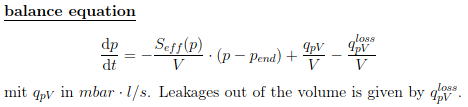 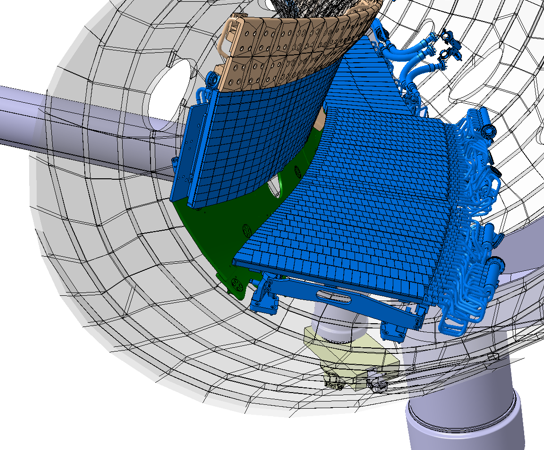 plasma domain
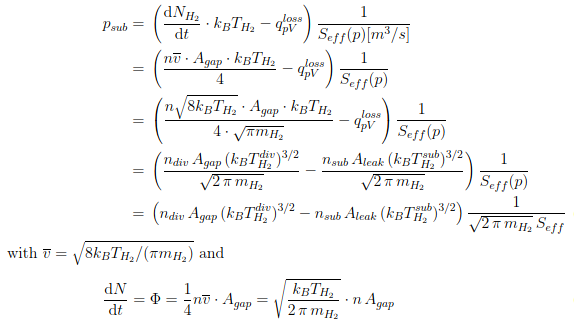 pumping gap
steady state
sub-divertor 
domain
01.03.2022
D. Naujoks
6
Particle balance model – one subdivertor unit
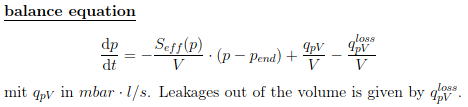 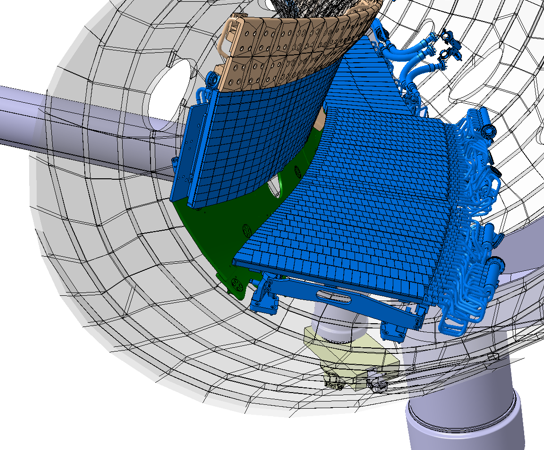 plasma domain
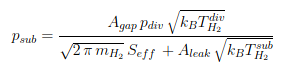 pumping gap
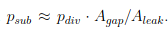 if Seff -> 0
steady state
note that Agap is part of Aleak
sub-divertor 
domain
01.03.2022
D. Naujoks
7
Particle balance model
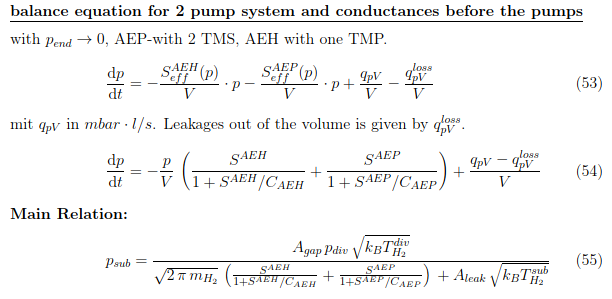 01.03.2022
D. Naujoks
8
Particle balance model
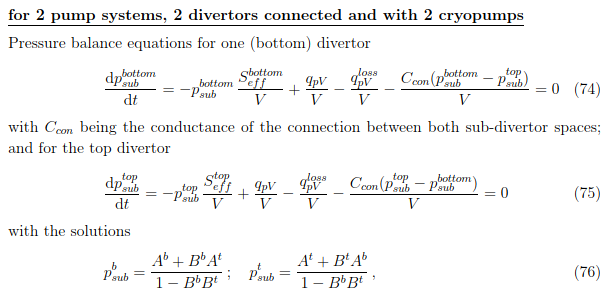 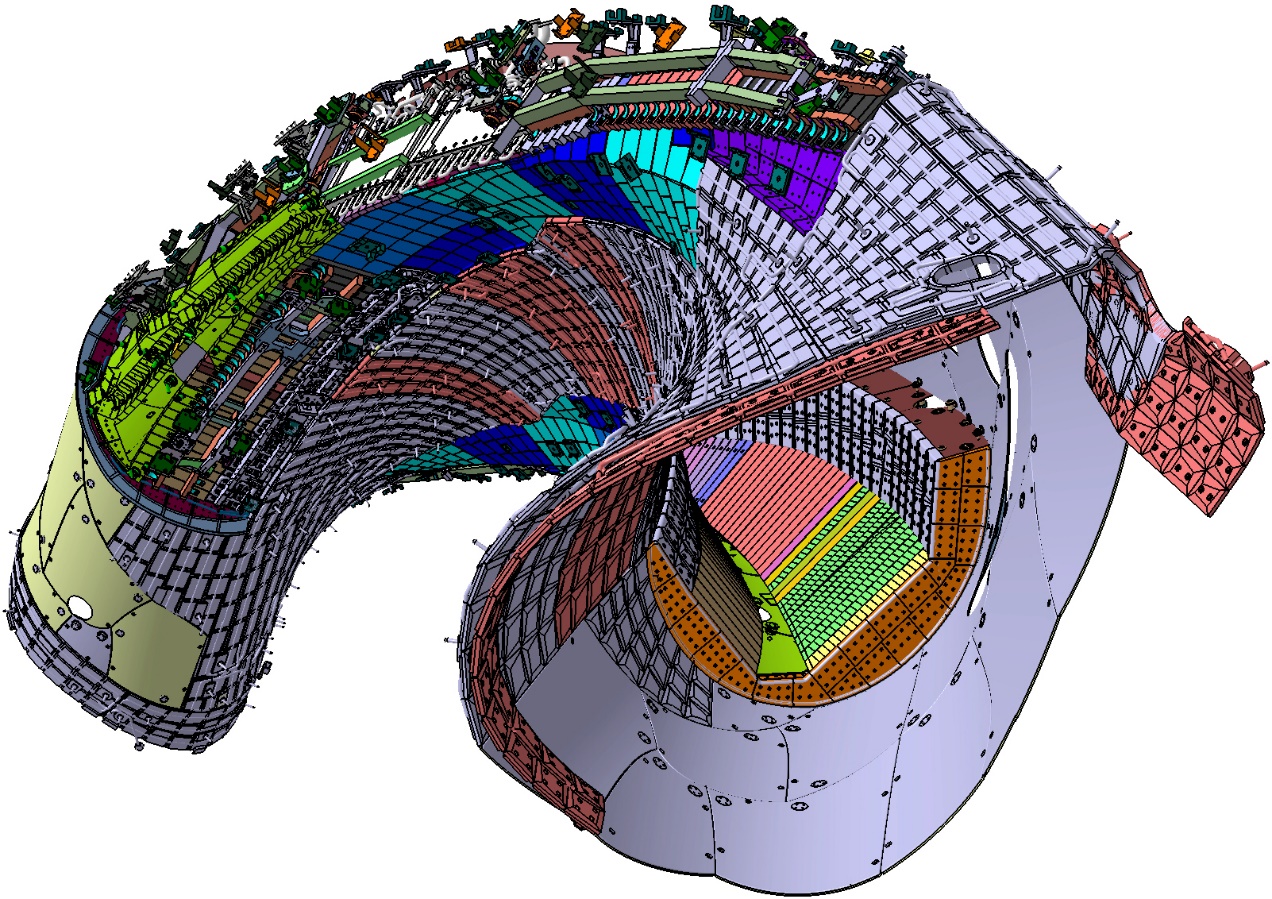 Source: 1-ACE-Y0100.0
01.03.2022
D. Naujoks
9